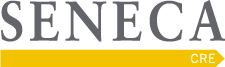 4700 N. Hanley RdBerkeley, MO 63134
March 17, 2025
CLOSED
Google Earth View
5
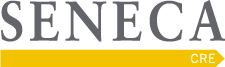